Какая термосумка нужна 
для Вашей службы доставки?
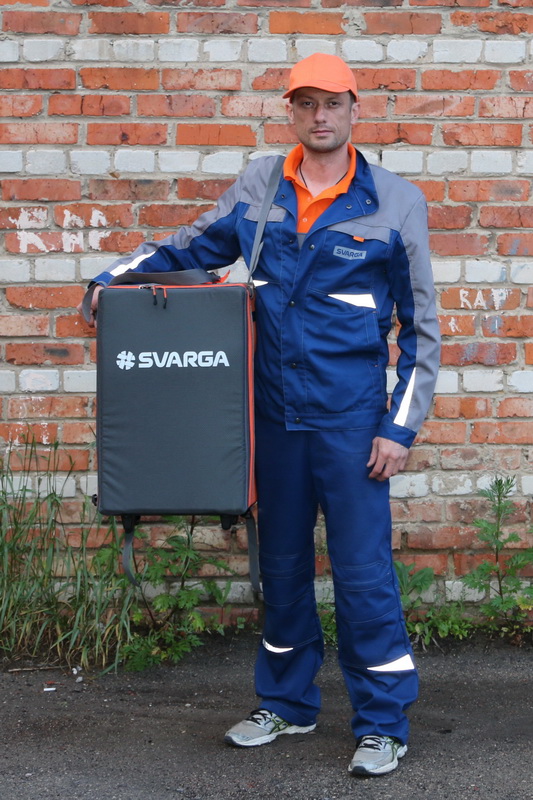 Задачи службы доставки:
вовремя обеспечить клиента заказом, 
еда должна быть максимально свежа и аппетитна.
Основные требования, предъявляемые к термосумкам, полностью учтены в нашей продукции:
Теплоизоляция, позволяющая доставлять горячую пиццу в интервале 30-40 минут.
Лёгкость открывания-закрывания.
Жесткость (обеспечение сохранности формы коробки).
Лёгкость ухода за сумкой снаружи и внутри.
Внешний карман для документов, рекламы.
Удобство транспортировки как пешим курьером, так и на автомобиле.
Базовая сумка — это жесткая сумка с термоизоляционными матами, с ремнями для переноски и карманом для документов. Такая комплектация является оптимальной для большинства курьеров.
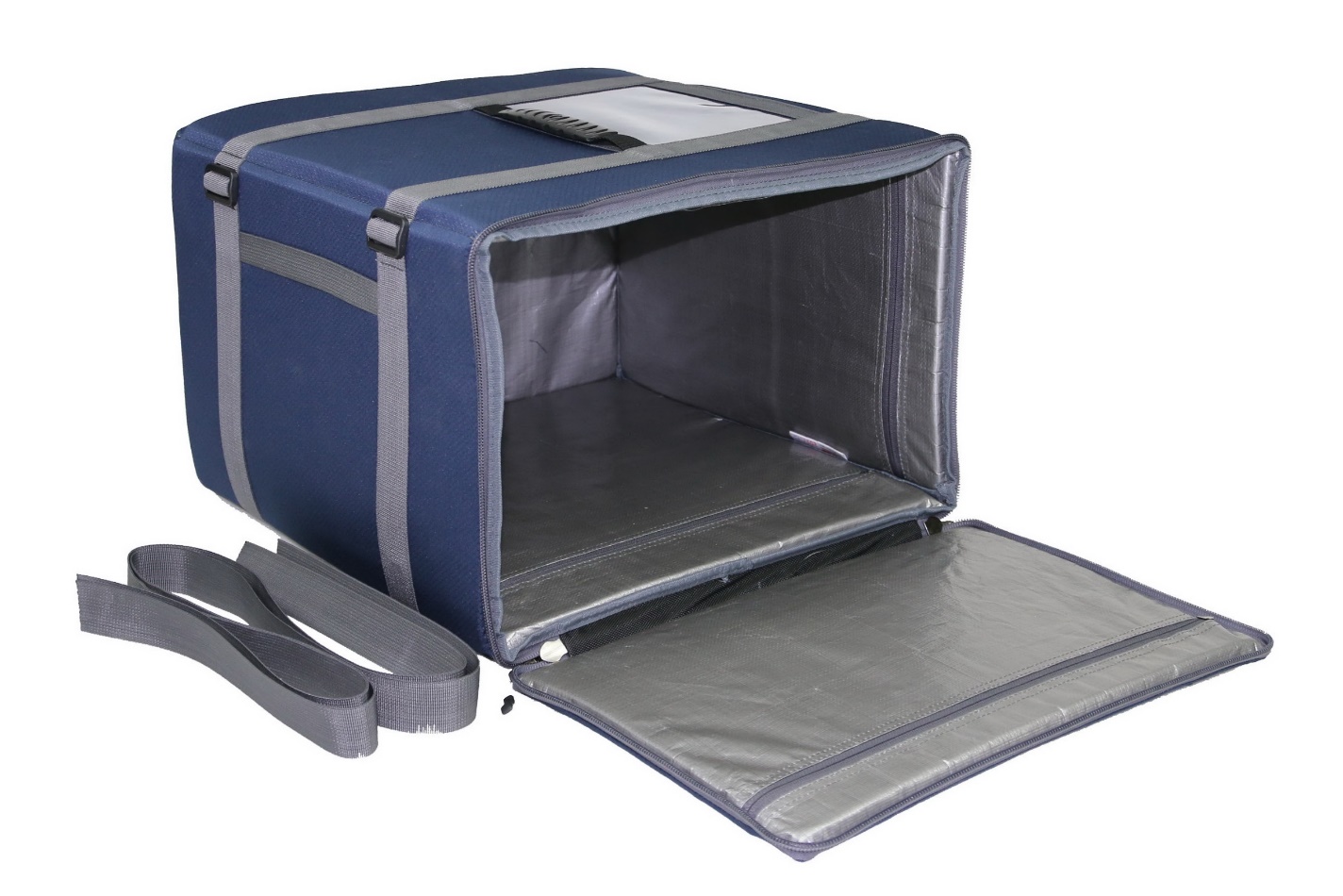 Прайс на базовые модели 
можно скачать с сайта: svarga-bfd.ru
Готовые базовые модели в наличии 
у нас в офисе, с ПН по ПТ, с 10 до 18

Москва, Маршала Бирюзова д.1, корп.1А, офис 104
+7 925 597 6543,   +7 925 526 5026
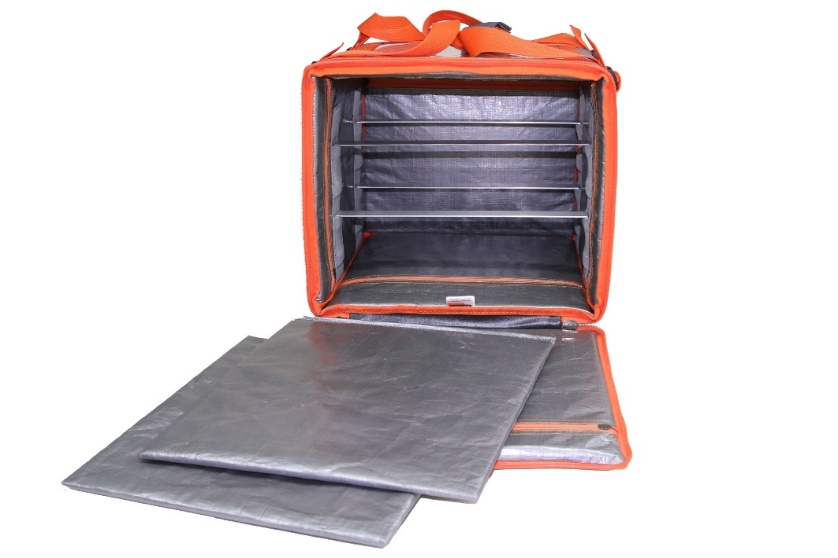 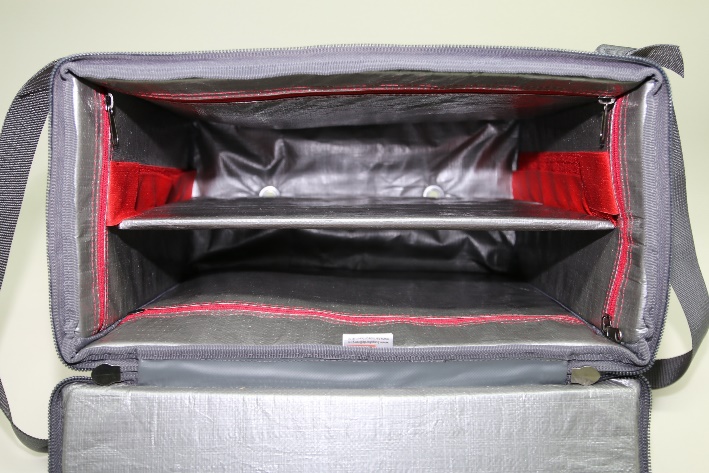 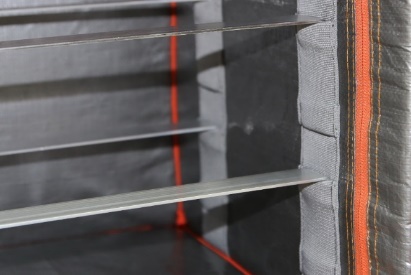 Чтобы сохранить нижнюю коробку 
от деформации, нужны полки.
Полки бывают*:                                        (пара/одна)** 
цельная (фанера) на липучке           600 / 450 руб.
на метал. скобах (скобы+фанера)   850 /  500 руб.
       – cкобы металлические                    700 / 400 руб.
       – фанера (без липучки) 	                   300 / 250 руб.
теплоизолирующая на липучке	  600 руб. одна
       (доставка холодного и горячего в одной сумке)
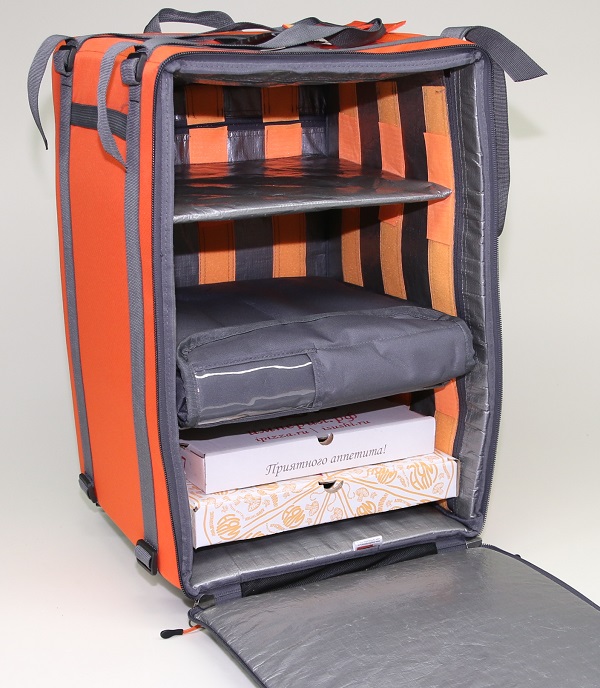 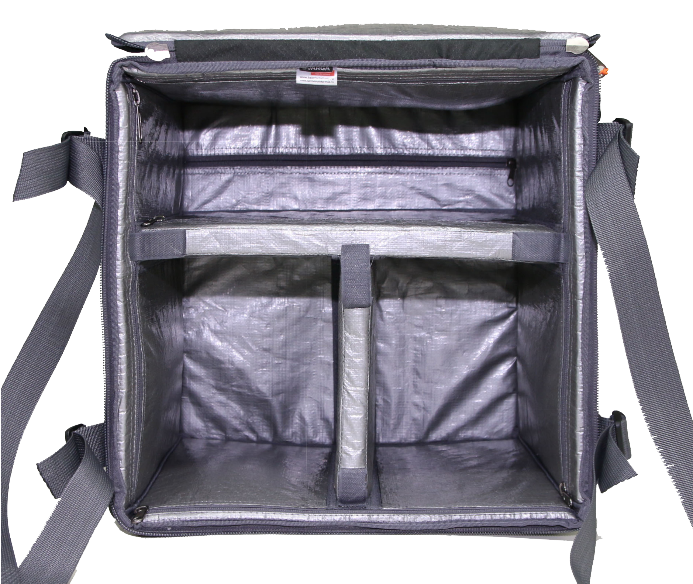 *Полки могут быть регулируемые.
**Цены указаны для размера до 40 см.
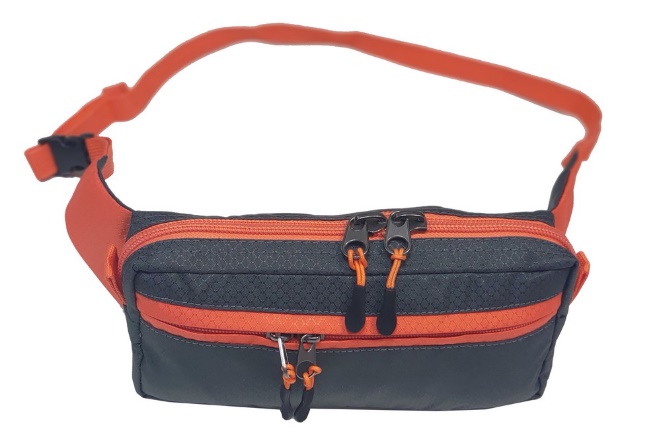 Для приема оплаты по безналичному расчету курьеры могут взять с собой банковский терминал. 
Нужен специальный карман.
Или сумки «курьер».
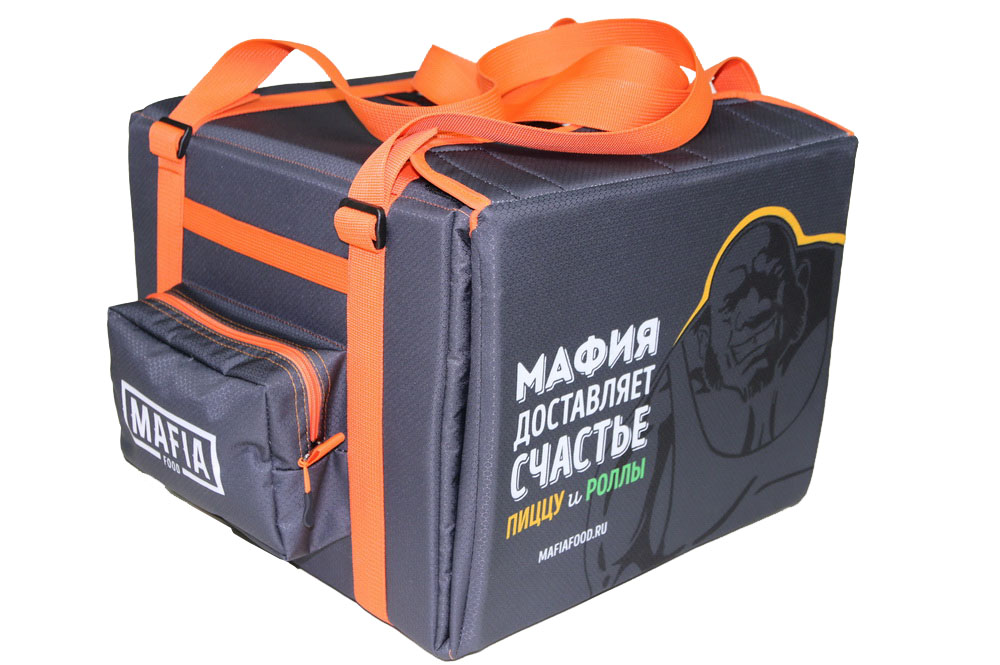 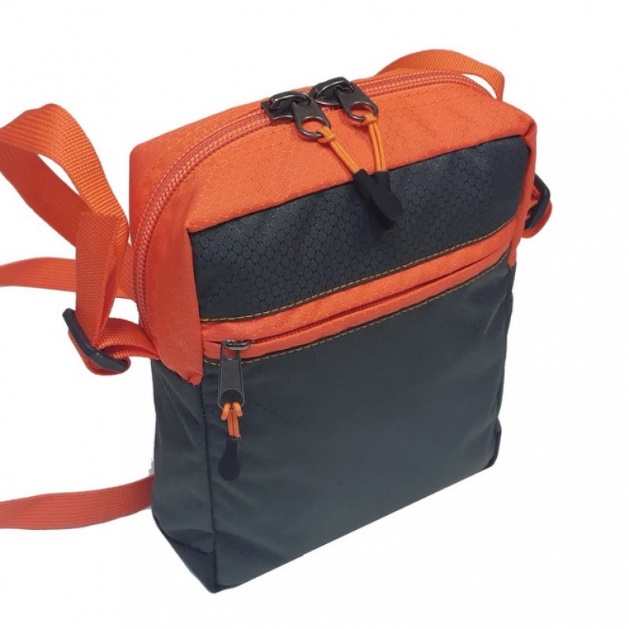 Карман для терминала 		300 руб.
Сумка «курьер» поясная		700 руб.
Сумка «курьер» плечевая	800 руб.
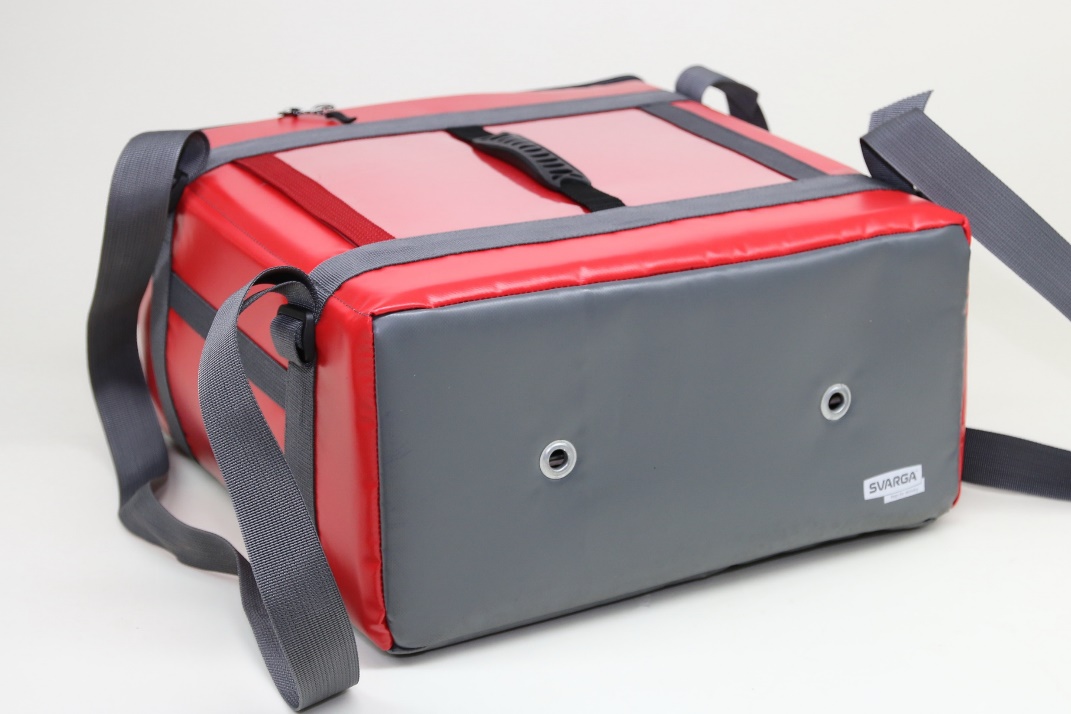 В течение продолжительного времени доставки в сумке скапливается больше конденсата (влаги на стенках сумки), чем может выдержать коробка.
Для вентиляции нужны люверсы*.
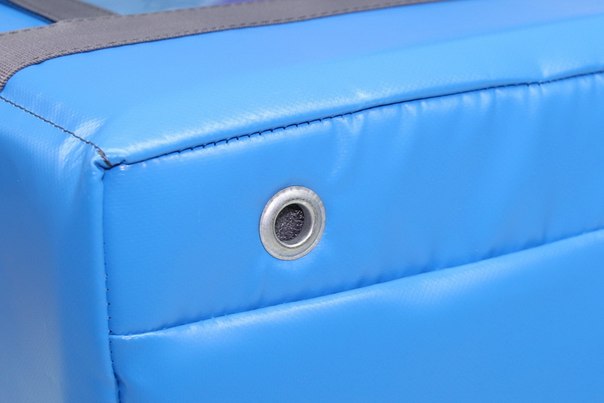 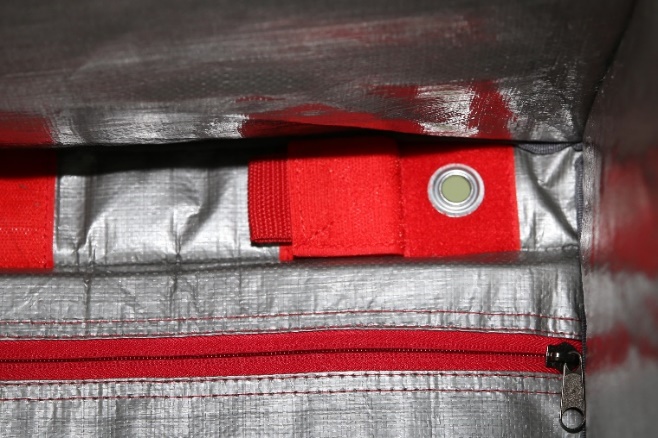 Люверсы: 
без клапана	300 руб.
с клапаном	400 руб.
*Люверсы – это отверстия, через которые выходят лишние испарения при долгой доставке. 
Бывают обычные (без клапана) и регулируемые (с клапаном, открываются и закрываются изнутри сумки).
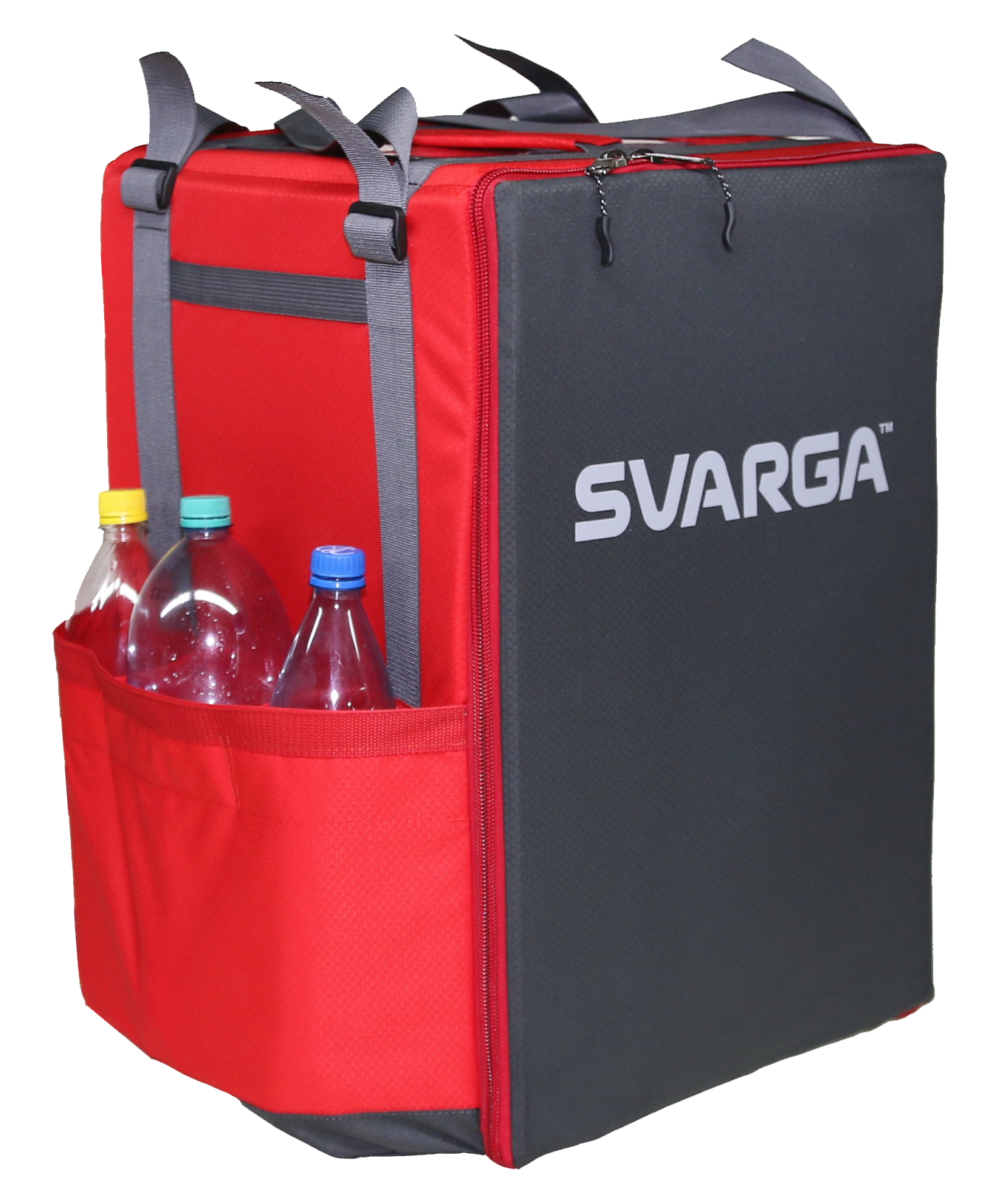 При доставке обедов с напитками, 
нужны карманы для бутылок.
Карманы (3-4 отсека): 	
без регулировки	    300 руб.
с регулировкой	    400 руб.
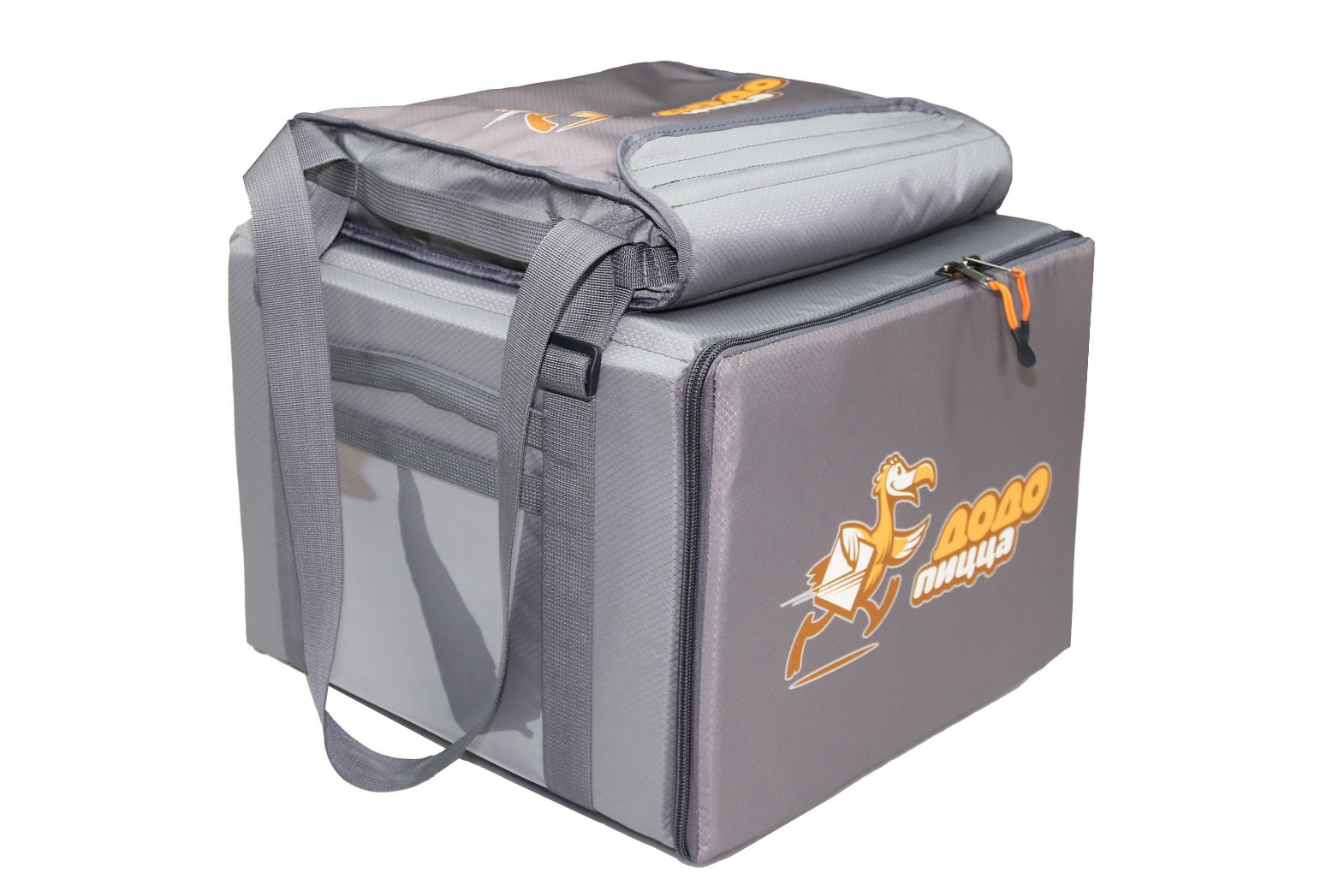 Также при доставке обедов с напитками 
можно пользоваться дополнительной сумкой для напитков. 
Она крепится сверху основной сумки.
Сумка для напитков: 	от 1600 руб.
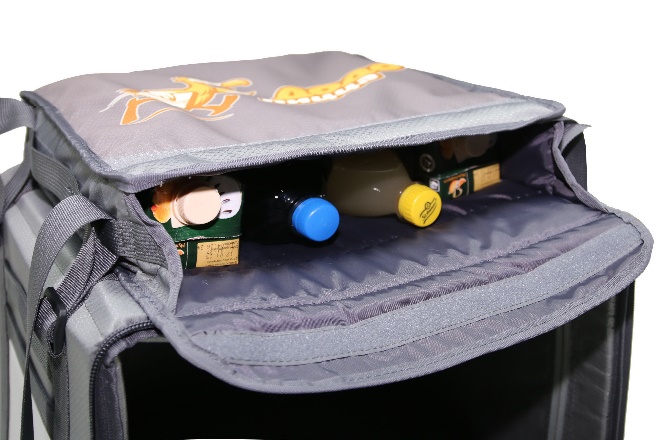 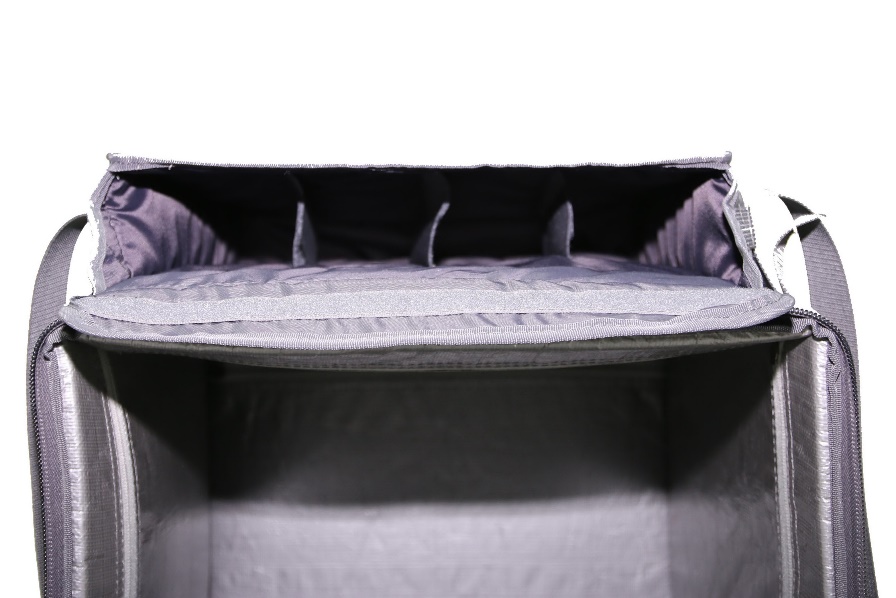 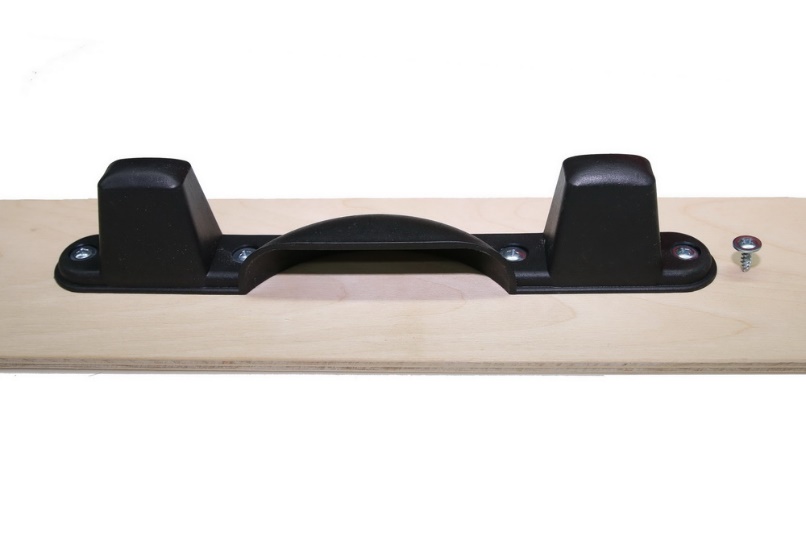 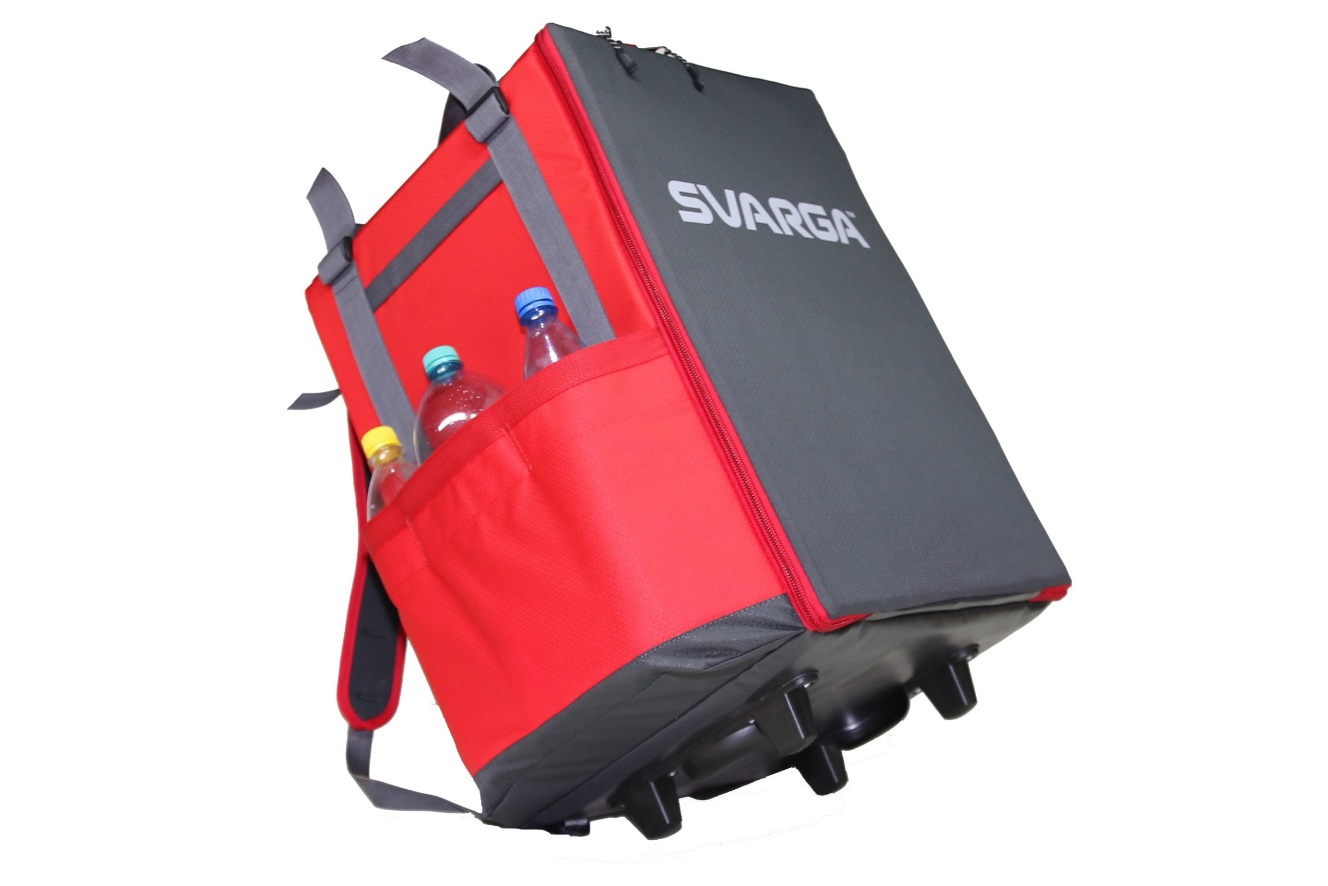 Иногда курьеры могут ставить сумку на землю (на пол). 
Для сохранения чистого презентабельного вида сумки необходимы ножки.
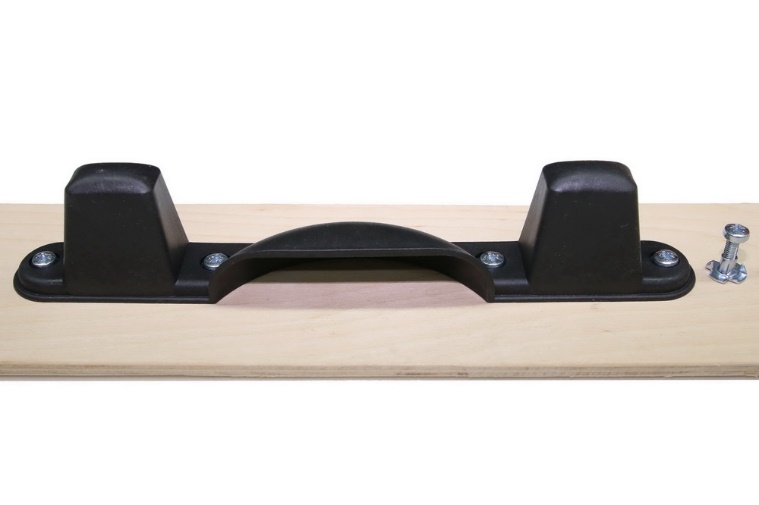 Ножки могут крепиться 
двумя способами: 
на саморезы      	300 руб.
на болты            	400 руб.
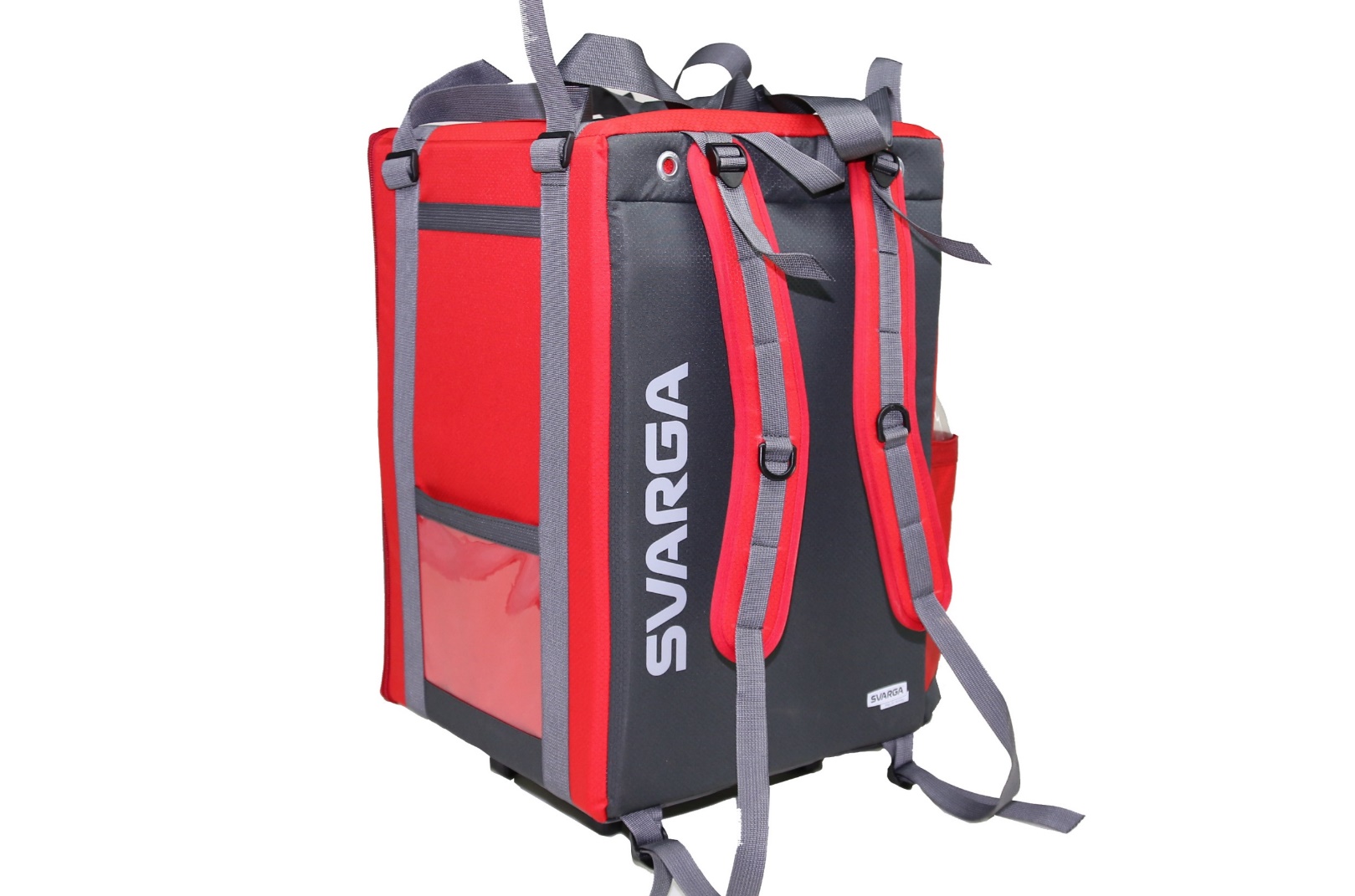 Большие сумки удобнее нести как рюкзак. Для этого пригодятся заплечные лямки.
Они легко устанавливаются и демонтируются.
Лямки (комплект)	600 руб.
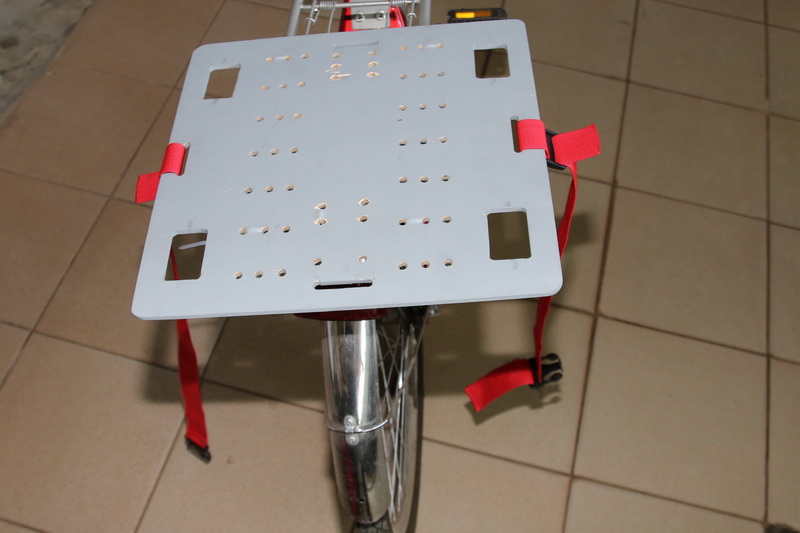 Решение для «Папа Джонс»
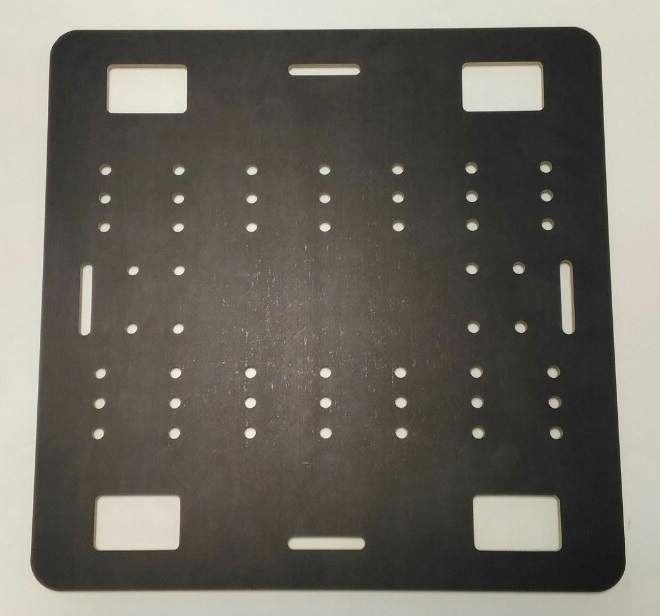 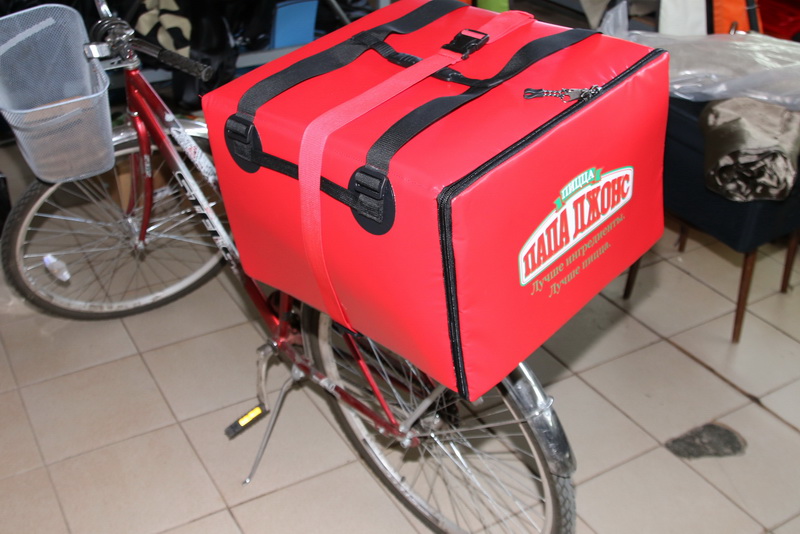 Система крепления на багажник 
Ламинированная фанера 6 мм
В комплект поставки входит:
доска, фастексы 40мм, двухщелёвки 40мм, 
стропа 40мм - 1,60м.
Система крепления на багажник 
Ламинированная фанера 6 мм
В комплект поставки входит:
доска, фастексы 40мм, двухщелёвки 40мм, стропа 40мм - 1,60м.
1000 руб.
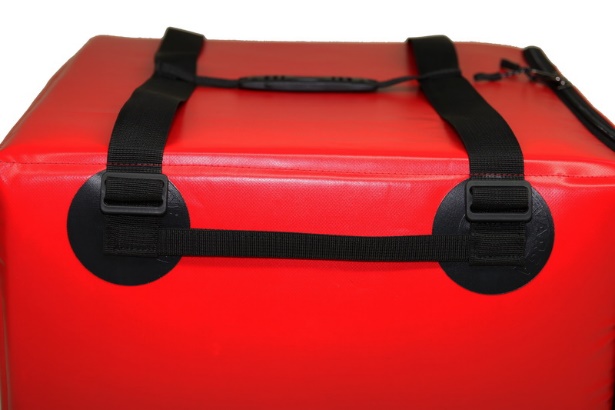 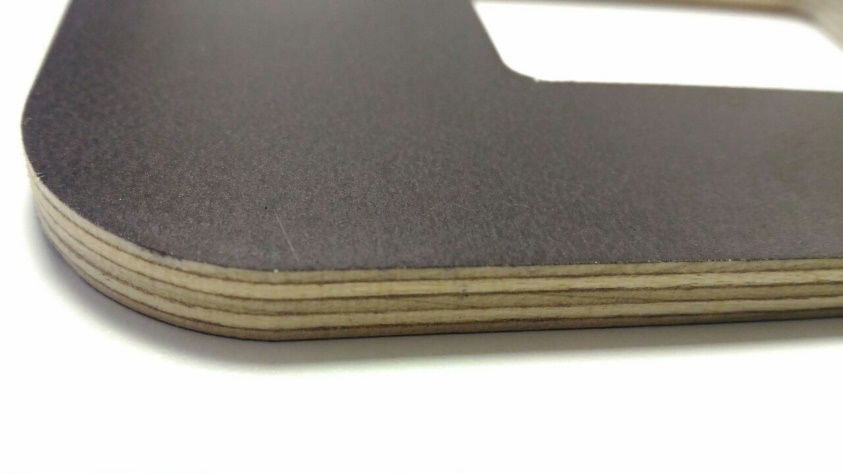 1 000 руб.
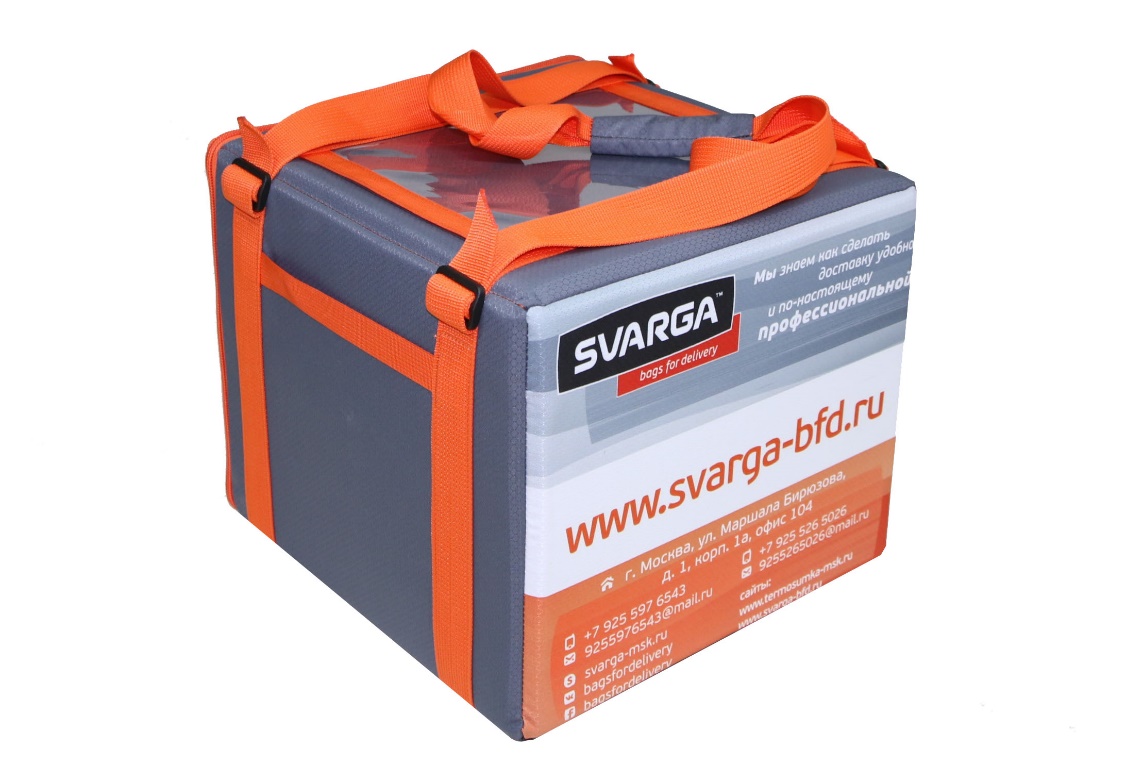 Курьер, зачастую, единственный «живой» представитель бизнеса для клиента. 
Он является лицом Вашей компании. Брендированные одежда и термосумка усиливают доверие и лояльность к пиццерии.
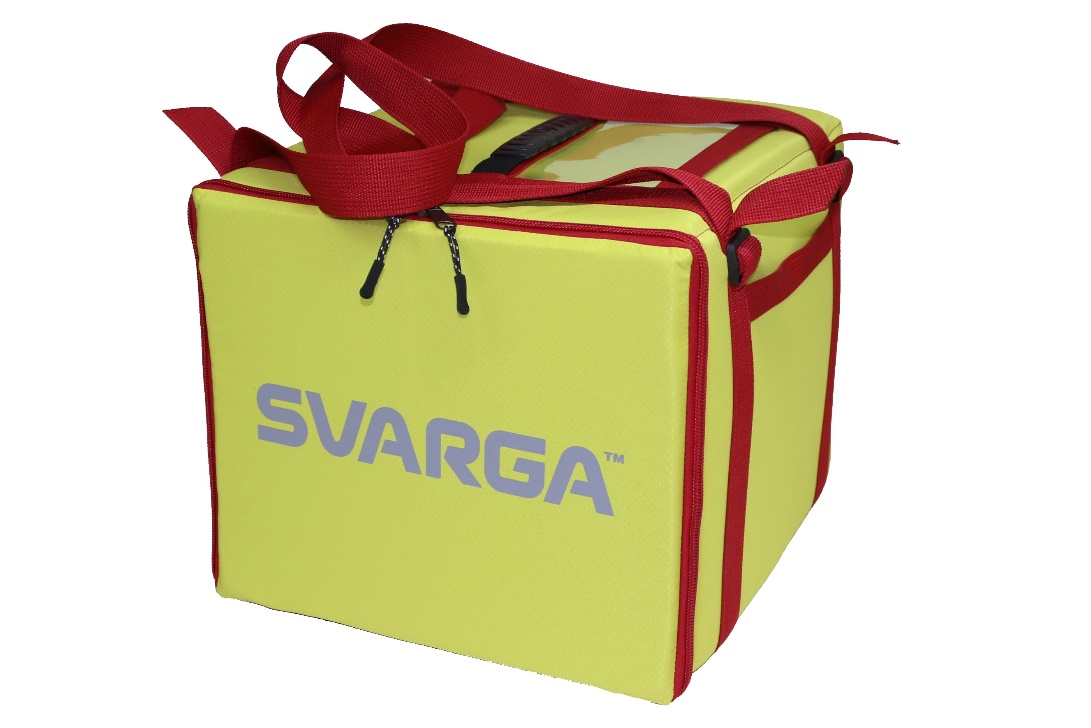 Логотипы наносятся двумя способами*: 
сублимация	      300 руб./сторона
термотрансфер   270 руб./штука (1 цвет)
*Количество одинаковых логотипов для одного заказа:
для сублимации 	        – 10 штук
для термотрасфера – 30 штук
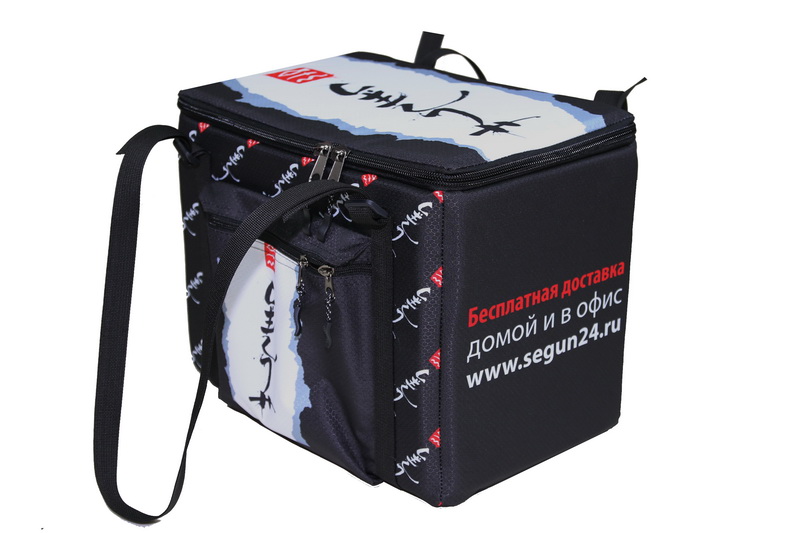 Если нужен размер, 
которого нет на нашем сайте, 
возможно изготовление
по индивидуальному заказу.

Срок изготовления: 
от 10 до 20 рабочих дней.
Примеры термосумок:
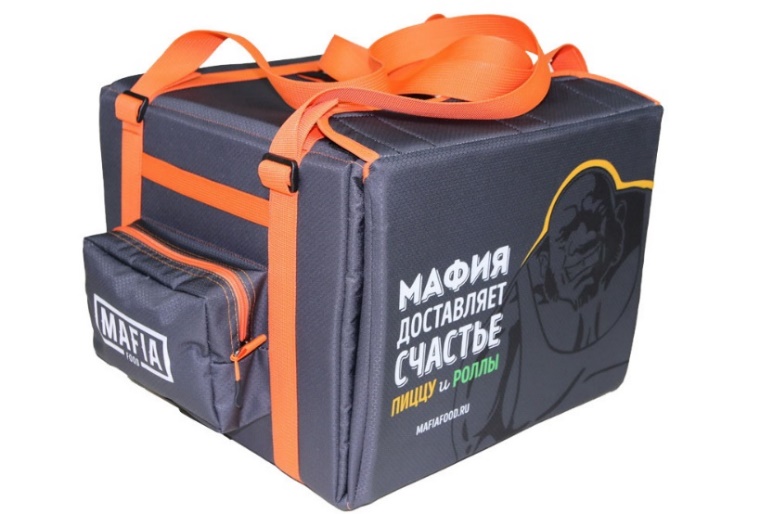 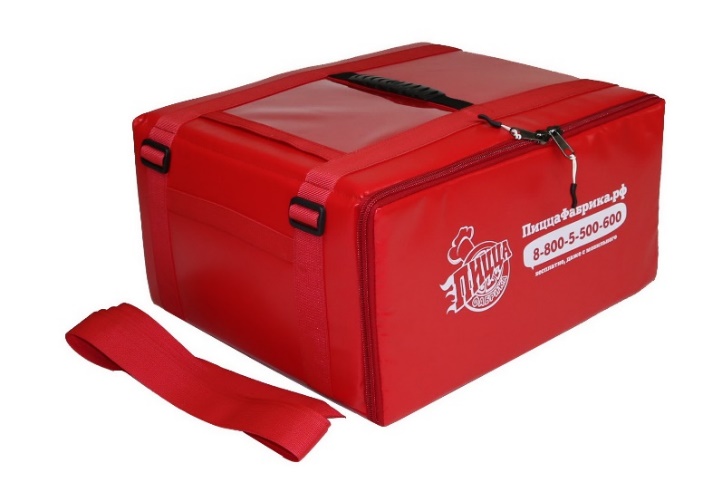 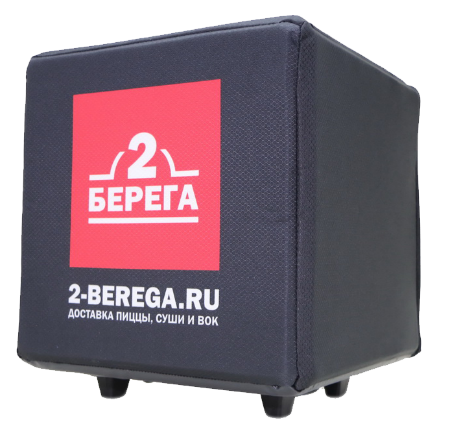 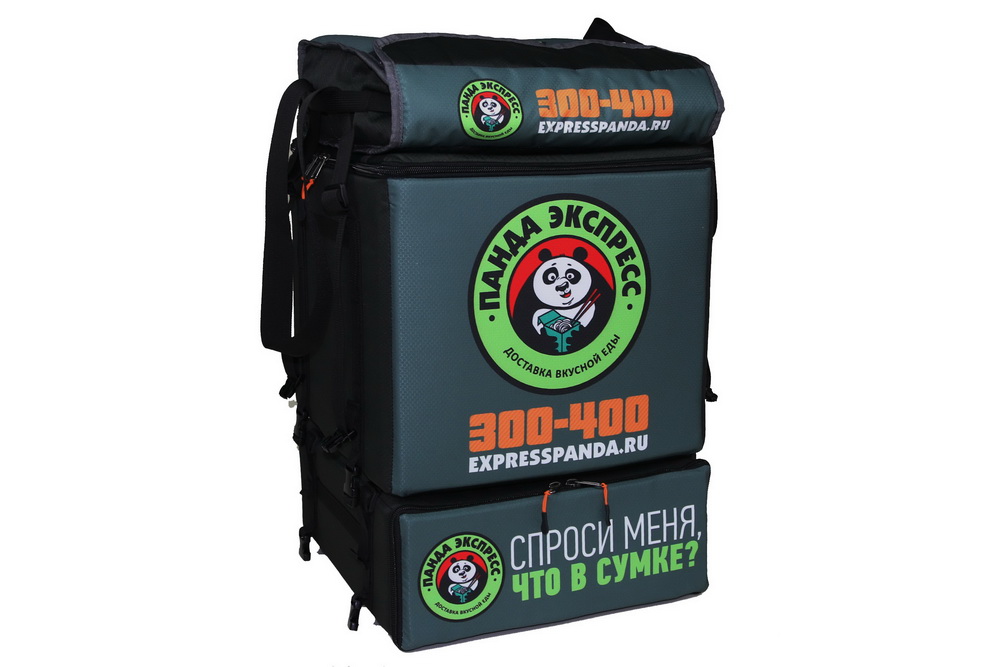 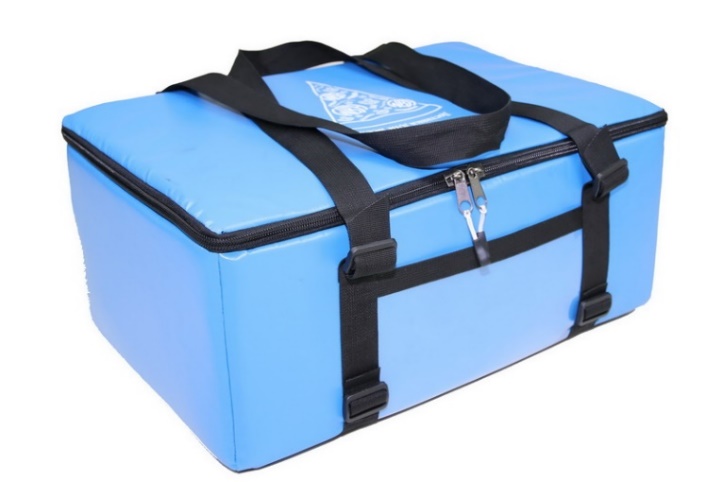 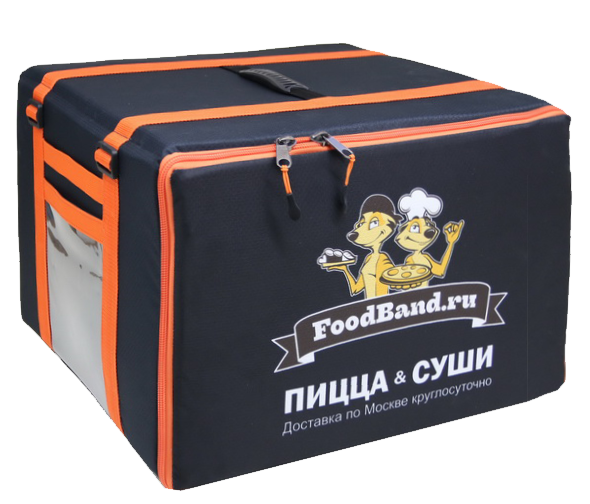 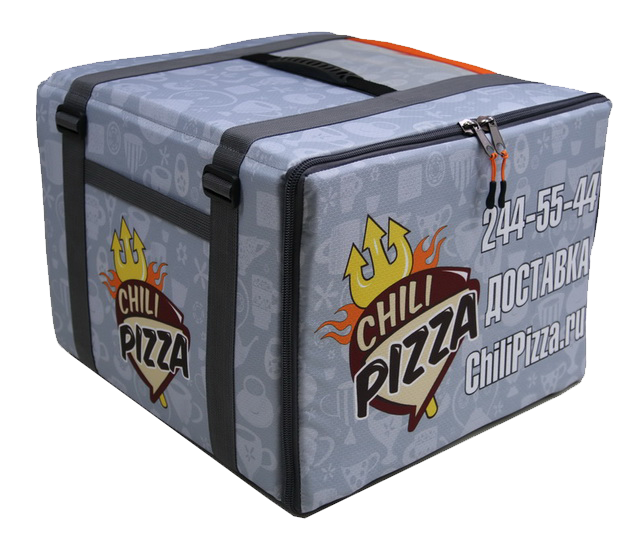 Нам доверяют:
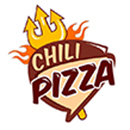 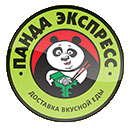 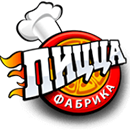 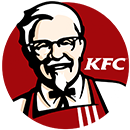 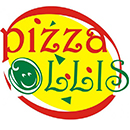 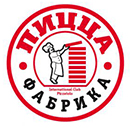 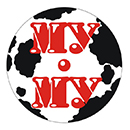 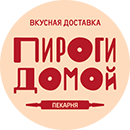 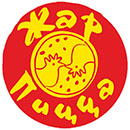 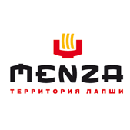 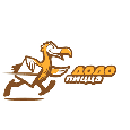 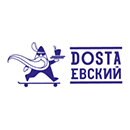 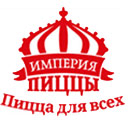 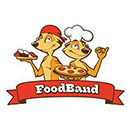 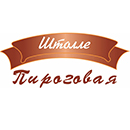 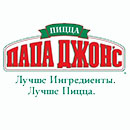 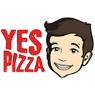 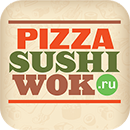 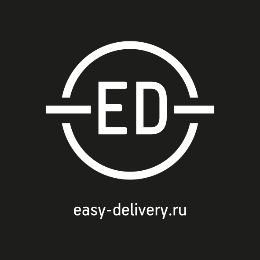 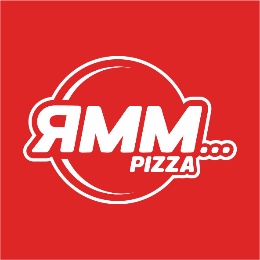 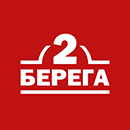 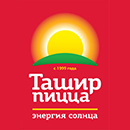 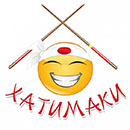 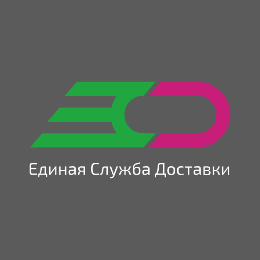 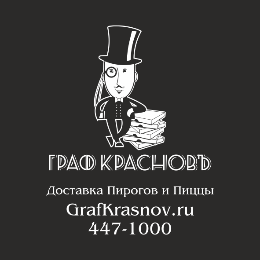